Praktikum pozorovania
Psychológia práce a organizácie
Oblasti pracovného života, kde sa uplatní psychológ
Výber zamestnancov
Hodnotenie efektivity pracovníkov
Workshopy na rôzne témy podľa potreby zamestnancov
Hodnotenie pracovného prostredia a jeho podmienok
Bezpečnosť práce
Hodnotenie well-beingu zamestnancov
Tréning komunikácie
Riešenie konfliktov
Tréning mäkkých kompetencií
Kariérne poradenstvo
Rekvalifikácia zamestnancov
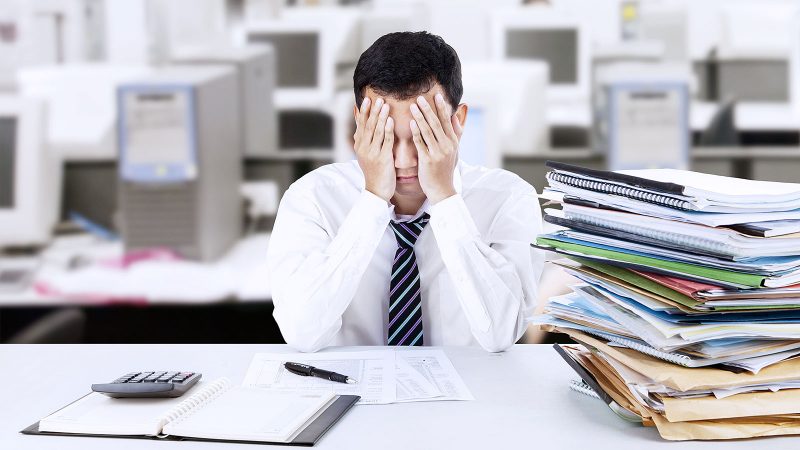 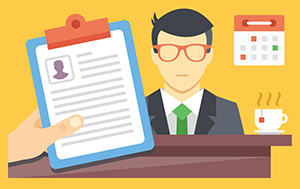 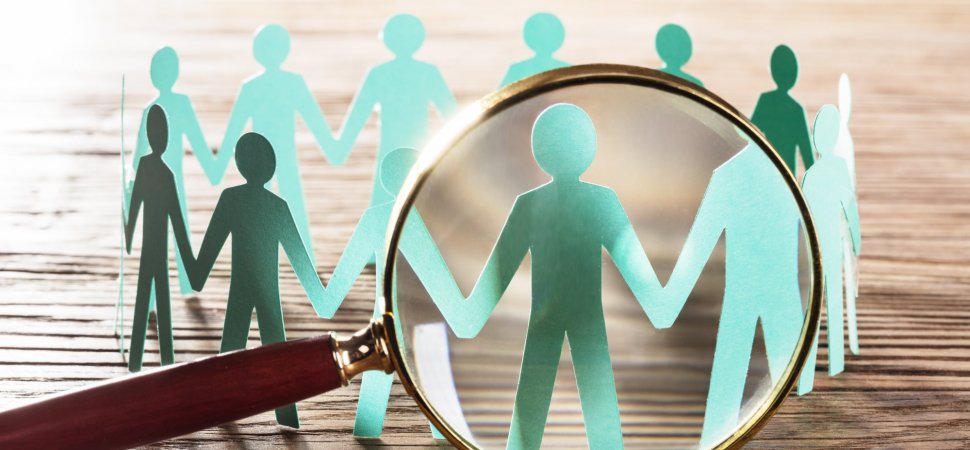 zúčastnené
nezúčastnené
priame
nepriame
aké pracovné úkony sú očakávané
schopnosti - competencies (Ako?)
mäkké/ tvrdé
behaviorálne / technické / leadership
znalosti - skills (Čo?)
výsledok je profil pozície/role
Pozorovanie x interpretácia
Viera v kolektíve často mlčí. Pri priamych otázkach na ňu odpovedá jednoslovne alebo jednoduchými vetami. Na nápady kolegov reaguje iba občas pokývnutím hlavy, ale ďalej nápady nerozvíja. V stresových situáciách správa chaoticky. Využíva ritualizované správanie (hrá sa s perom, klope prstami po stole, odkašliava si).
Lepšia verzia...
Viera v kolektíve často mlčí. Pri priamych otázkach na ňu odpovedá jednoslovne alebo jednoduchými vetami. Na nápady kolegov reaguje iba občas pokývnutím hlavy, ale ďalej nápady nerozvíja.  V stresových situáciách správa chaoticky. Využíva ritualizované správanie (hrá sa s perom, klope prstami po stole, odkašliava si). 
Viera v kolektíve mlčí viac ako jej kolegovia. Pri priamych otázkach na ňu odpovedá jednoslovne alebo jednoduchými vetami. Keď na nápady kolegov reaguje, je to pokývnutím hlavy, ale ďalej nápady nerozvíja.  V stresových situáciách správa chaoticky (robí zbytočné úkony). Využíva ritualizované správanie (hrá sa s perom, klope prstami po stole, odkašliava si).
Patrik sa presadzuje na úkor práce. Skáče často kolegom do reči a keď je na to upozornený, správa a agresívne. Považuje svoje riešenia za jediné prijateľné. Používa argumentačné fauly. Hovorí príliš rýchlo.
Patrik sa presadzuje na úkor práce. Skáče často kolegom do reči a keď je na to upozornený, správa sa agresívne. Považuje svoje riešenia za jediné prijateľné. Používa argumentačné fauly. Hovorí príliš rýchlo. 
Patrik sa presadzuje na úkor práce (drží sa jednej témy bez súvislosti s riešením problému alebo odbieha od témy). Skáče kolegom opakovane do reči a keď je na to upozornený, správa sa agresívne (zvyšuje na kolegov hlas). Presadzuje svoje riešenia a verbálne alebo neverbálne (odmietavým postojom a krútením hlavy) odmieta iné možnosti. Používa argumentačné fauly (odkazuje na autoritu, odkazuje na zvyky, útočí na osobu).Hovorí rýchlo a obmedzuje to porozumenie (ostatní sa ho opakovane pýtajú, čo povedal)
Kompetenčný model
pomôcka pre hodnotiteľov
súpis pozorovaných prejavov
jednotlivé prejavy sú odstupňované v niekoľkých bodov od absencie kompetencie po jej nadpriemer 
každý pozorovaný prejav musí byť uvedený v každom bode hodnotenia
nutné vyhnúť sa slovám, ktoré môžu byť chápané rôznymi pozorovateľmi rôzne
popisovať konkrétne pozorovateľné správanie
snaha vyhnúť sa negatívnym formuláciám
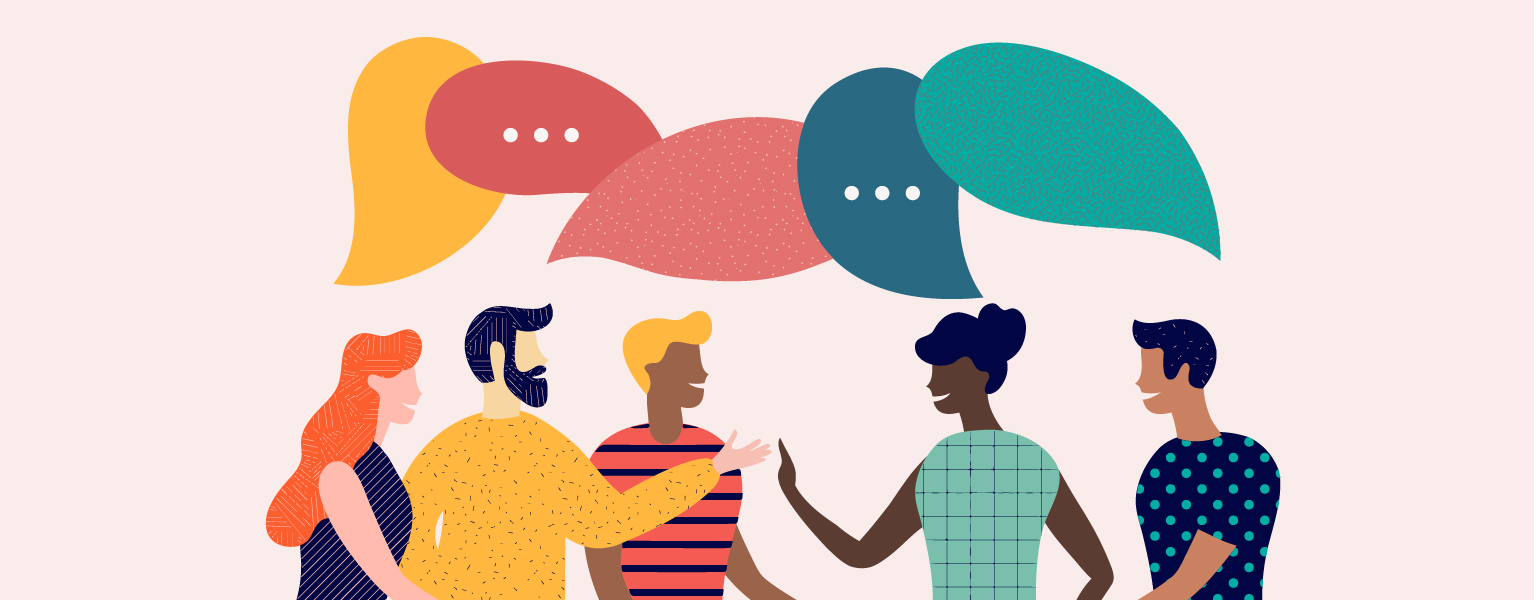 Efektívna komunikácia
skákanie do reči
držanie sa témy
rozvíjanie nápadov ostatných
???
Modelová situácia Konferencia MUNI o nových ekologických trendoch
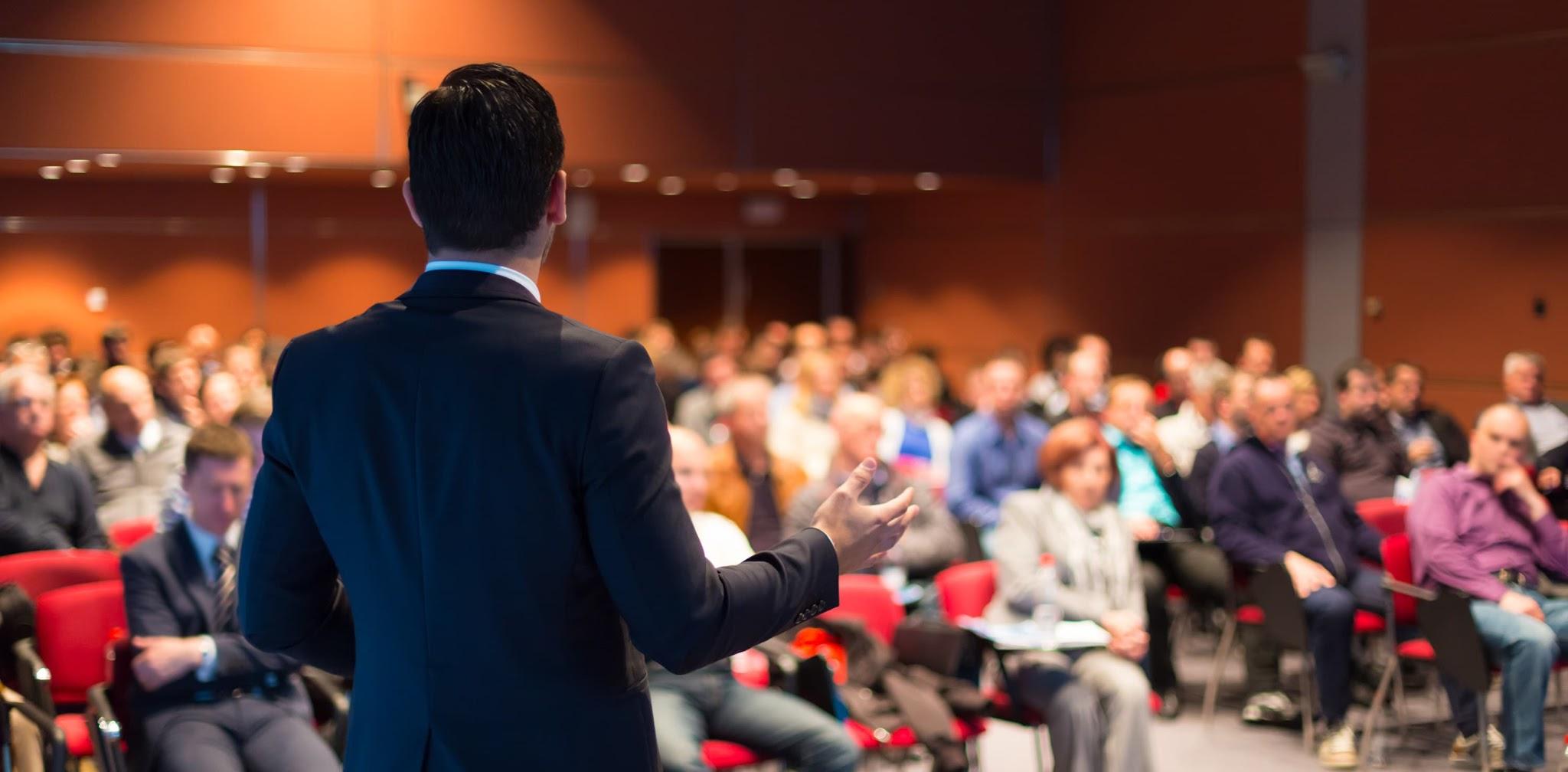 Modelová situáciaVytvorenie teambuildingového programu pre zamestnancov redakcie týždenníka
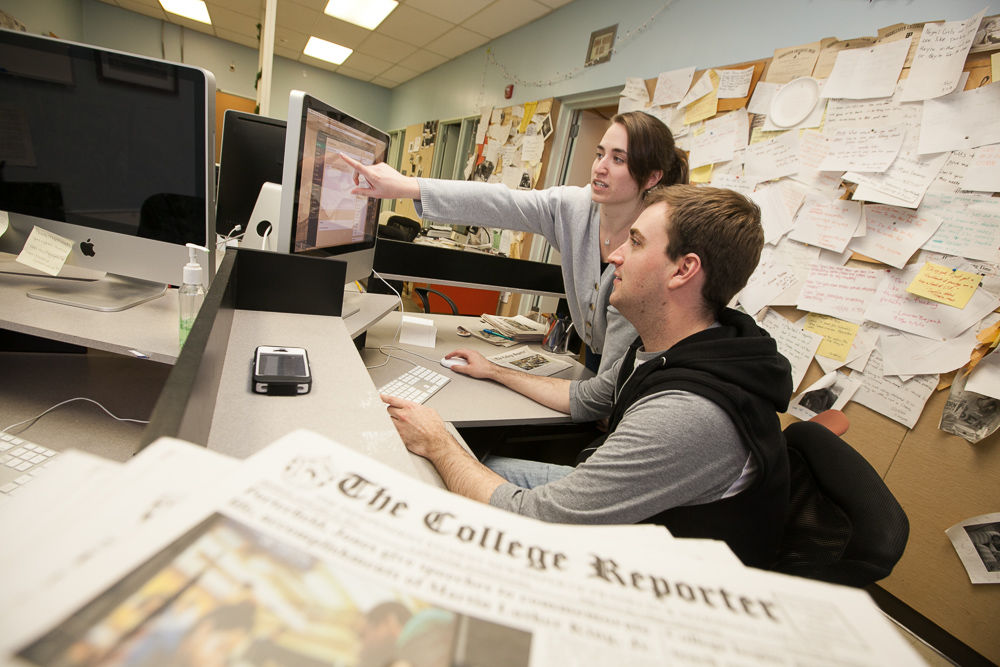 Odkazy obrázkov
https://dotnetsharing.files.wordpress.com/2017/09/team-roles.png?w=1100https://i.pinimg.com/originals/a5/2d/3f/a52d3f289fbfbe5f2c1bf8bde551f31d.jpghttps://www.theladders.com/wp-content/uploads/stress-work-191008-800x450.jpghttps://studentsuccess.unc.edu/files/2015/08/research-literature.jpghttps://www.incimages.com/uploaded_files/image/970x450/getty_859832992_362425.jpghttps://www.wisdomjobs.com/careertips/difference-between-job-title-and-designation.pnghttps://mk0analyticsindf35n9.kinstacdn.com/wp-content/uploads/2020/06/Inclusive-Language_Hero.jpghttps://www.swissdigitalhealth.com/wp-content/uploads/2017/03/conference-showcase-SDH.jpghttps://studybreaks.com/wp-content/uploads/2016/09/a1media23040-the-college-reporter-1.full_.jpg